Kinder/Jugend (Anzug)
mi Team 14 Sweat Suit Y
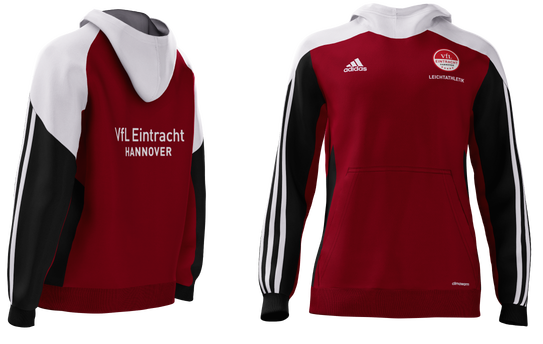 VfL Eintracht Preis:
Hoody		40,00 €
Hose 		29,00 €
gesamt		69,00 €
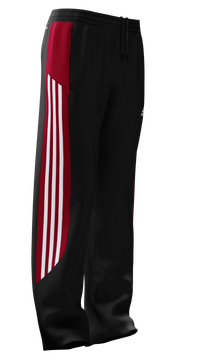 verfügbare Größen, jeweils: 
116, 128, 140, 152, 164, 176
Kinder/Jugend (Shirt/Hose)
mi Running Apparel Y
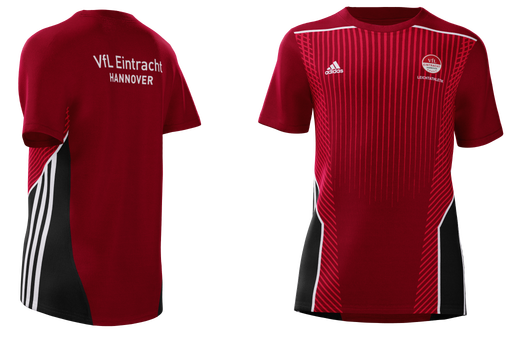 VfL Eintracht Preis:
Shirt		21,00 €
Hose 		21,00 €
gesamt		42,00 €
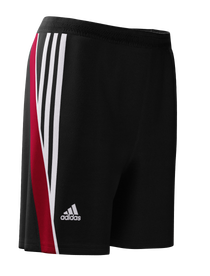 verfügbare Größen, jeweils: 
116, 128, 140, 146, 152, 158, 164, 170, 176
Frauen (Tops)
mi running top w “Crop with Bra”
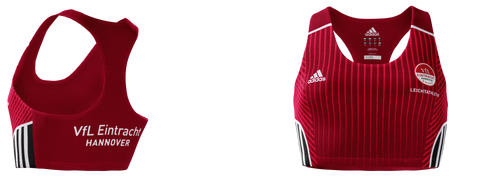 mi running top w “Crop”
VfL Eintracht Preis:
Crop with Bra	25,00 €
Crop		25,00 €
Short Sleeve	25,00 €
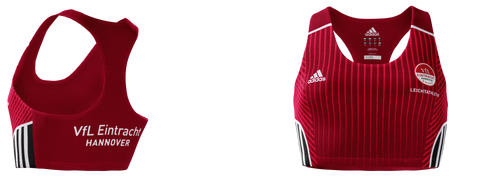 mi running top w “Short Sleeve”
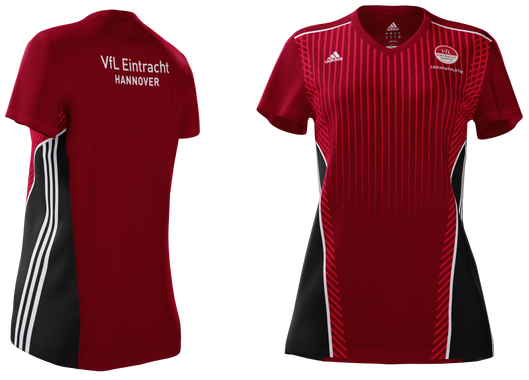 verfügbare Größen, jeweils: 
2XS 26-28, XS 30-32, S 34-36, M 38-40, L 42-44, XL 46-48, 2XL 50-52, 3XL 54-56
Frauen (Tops)
mi running top w “Singlet”
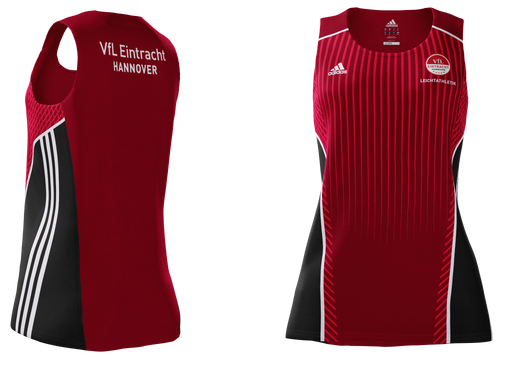 VfL Eintracht Preis:
Singlet		19,00 €
Fitted Tank	25,00 €
mi running top w “Fitted Tank”
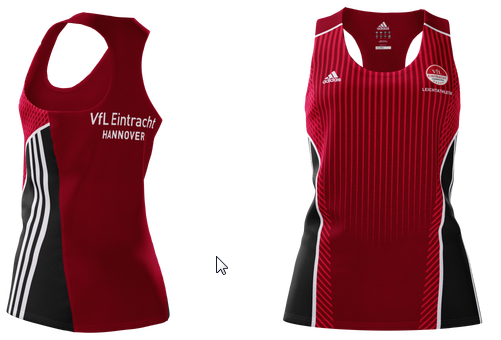 verfügbare Größen, jeweils: 
2XS 26-28, XS 30-32, S 34-36, M 38-40, L 42-44, XL 46-48, 2XL 50-52, 3XL 54-56
Frauen (Hosen)
mi Running Apparel W “Brief”
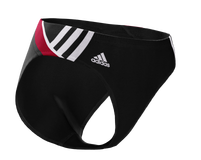 mi Running Apparel W “Boxer Brief”
VfL Eintracht Preis:
Brief		20,00 €
Boxer brief	22,00 €
Split		22,00 €
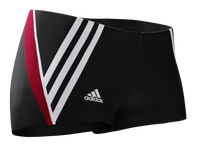 mi Running Apparel W “Split”
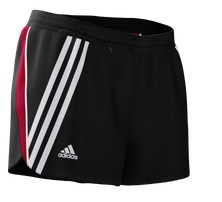 verfügbare Größen, jeweils: 
2XS 26-28, XS 30-32, S 34-36, M 38-40, L 42-44, XL 46-48, 2XL 50-52, 3XL 54-56
Frauen (Hosen)
mi Running Apparel W “Long Tight”
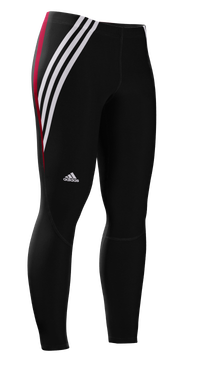 VfL Eintracht Preis:
Long Tight	31,00 €
¾ Tight		28,00 €
mi Running 3/4 Tight Women
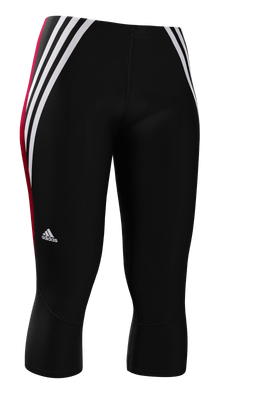 verfügbare Größen, jeweils: 
2XS 26-28, XS 30-32, S 34-36, M 38-40, L 42-44, XL 46-48, 2XL 50-52, 3XL 54-56
Frauen (Anzug)
mi Team 14 Sweat Suit W
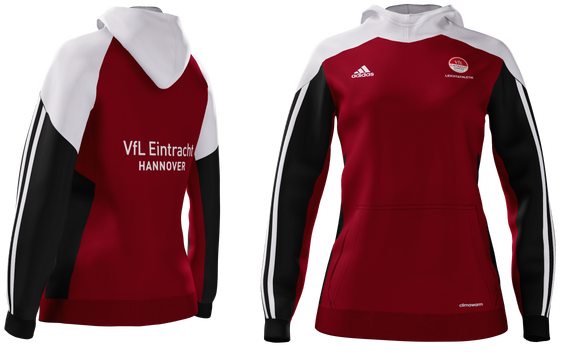 VfL Eintracht Preis:
Pulli		43,00 €
Hose 		32,00 €
gesamt		75,00 €
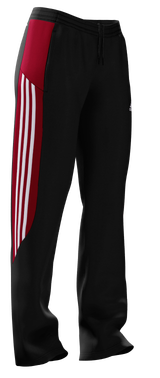 verfügbare Größen, jeweils: 
2XS 26-28, XS 30-32, S 34-36, M 38-40, L 42-44, XL 46-48, 2XL 50-52, 3XL 54-56
Frauen (Anzug)
mi Team 14 Track Suit W
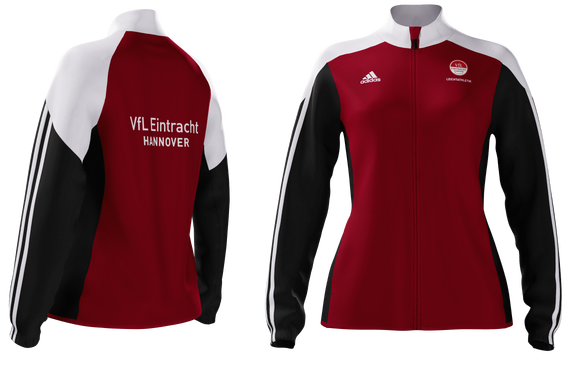 VfL Eintracht Preis:
Pulli		46,00 €
Hose 		32,00 €
gesamt		78,00 €
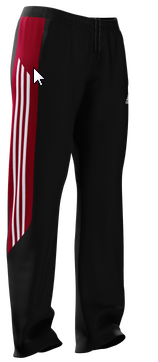 verfügbare Größen, jeweils: 
2XS 26-28, XS 30-32, S 34-36, M 38-40, L 42-44, XL 46-48, 2XL 50-52, 3XL 54-56
Frauen (Polo)
mi Team 14 Training Polo Women
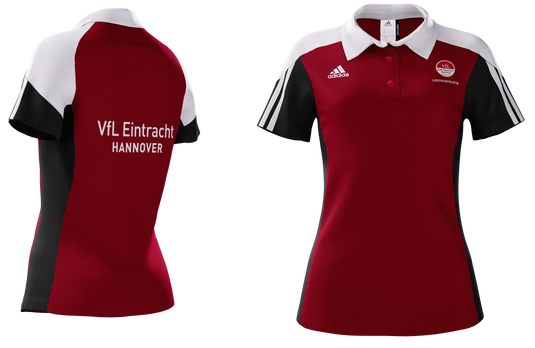 VfL Eintracht Preis:
Polo		34,00 €
verfügbare Größen, jeweils: 
2XS 26-28, XS 30-32, S 34-36, M 38-40, L 42-44, XL 46-48, 2XL 50-52, 3XL 54-56
Männer (Tops)
mi Running Apparel M (Singlet)
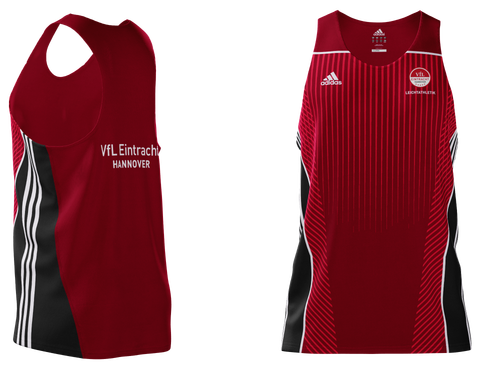 VfL Eintracht Preis:
Singlet		22,00 €
Short Sleeve	25,00 €
mi Running Apparel M (Short Sleeve)
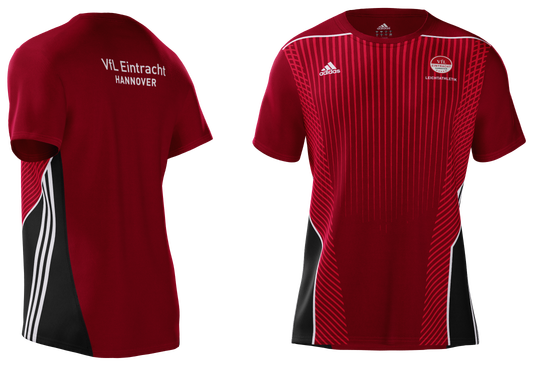 verfügbare Größen, jeweils: 
XS, S, M, L, XL, 2XL, 3XL, 4XL
Männer (Hosen)
mi Running Apparel M (Split)
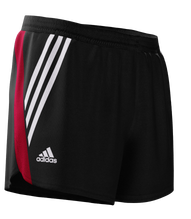 VfL Eintracht Preis:
Split		22,00 €
Baggy Short	24,00 €
mi Running Apparel M (Baggy Short)
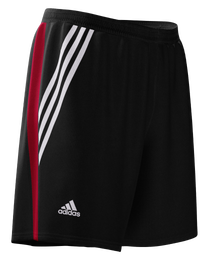 verfügbare Größen, jeweils: 
XS, S, M, L, XL, 2XL, 3XL, 4XL
Männer (Hosen)
mi Running Apparel M (Short Tight)
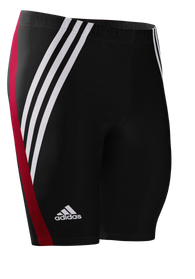 VfL Eintracht Preis:
Short Tight	28,00 €
Long Tight	31,00 €
mi Running Apparel M (Long Tight)
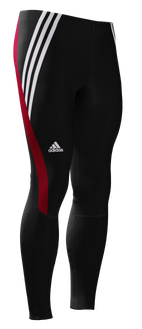 verfügbare Größen, jeweils: 
XS, S, M, L, XL, 2XL, 3XL, 4XL
Männer (Anzug)
mi Team 14 Sweat Suit M
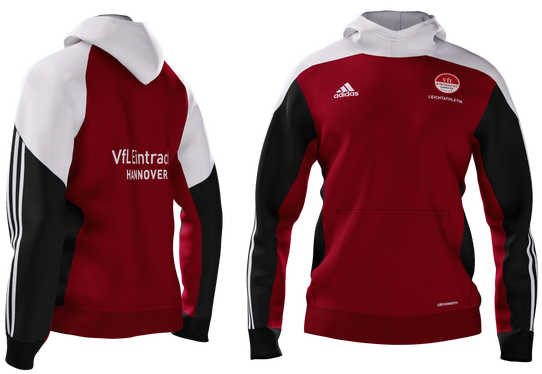 VfL Eintracht Preis:
Pulli		43,00 €
Hose 		32,00 €
gesamt		75,00 €
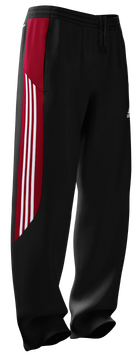 verfügbare Größen, jeweils: 
XS, S, M, L, XL, 2XL, 3XL, 4XL
Männer (Anzug)
mi Team 14 Track Suit M
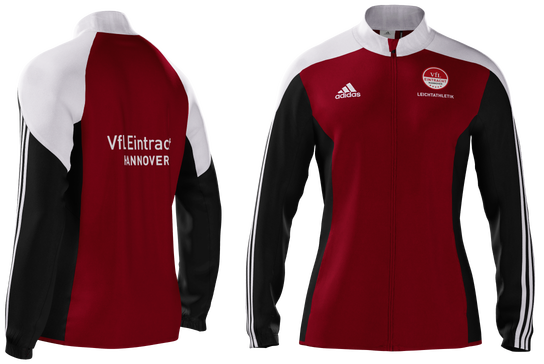 VfL Eintracht Preis:
Pulli		46,00 €
Hose 		32,00 €
gesamt		78,00 €
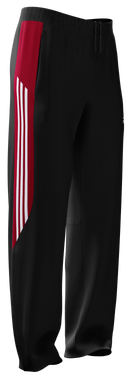 verfügbare Größen, jeweils: 
XS, S, M, L, XL, 2XL, 3XL, 4XL
Männer (Polo)
mi Team 14 Training Polo Men
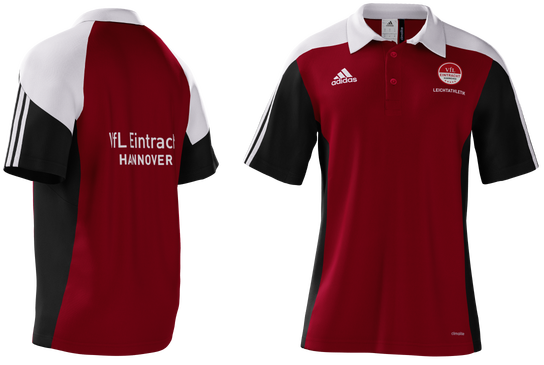 VfL Eintracht Preis:
Polo		34,00 €
verfügbare Größen, jeweils: 
XS, S, M, L, XL, 2XL, 3XL, 4XL